Energy transition: interaction of policy making and energy system analysis incl. modelling
Alessia De Vita
6.07.2023
Topics
Energy and climate policy context: worldwide and EU
How are laws prepared in EU, in the field of energy and climate?
How/Why are energy system models used for policy making?
What kind of energy system models exist, for what scope?
Who uses energy system models?
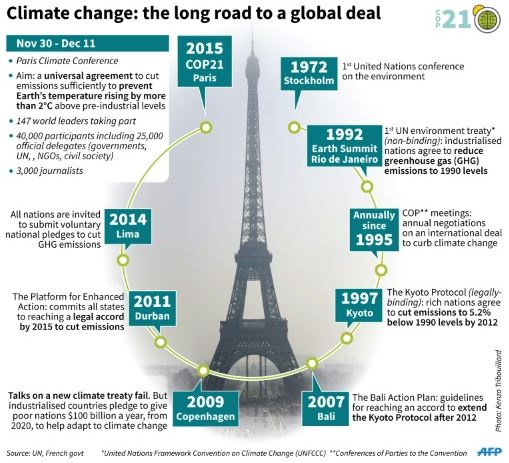 Climate change negotiations
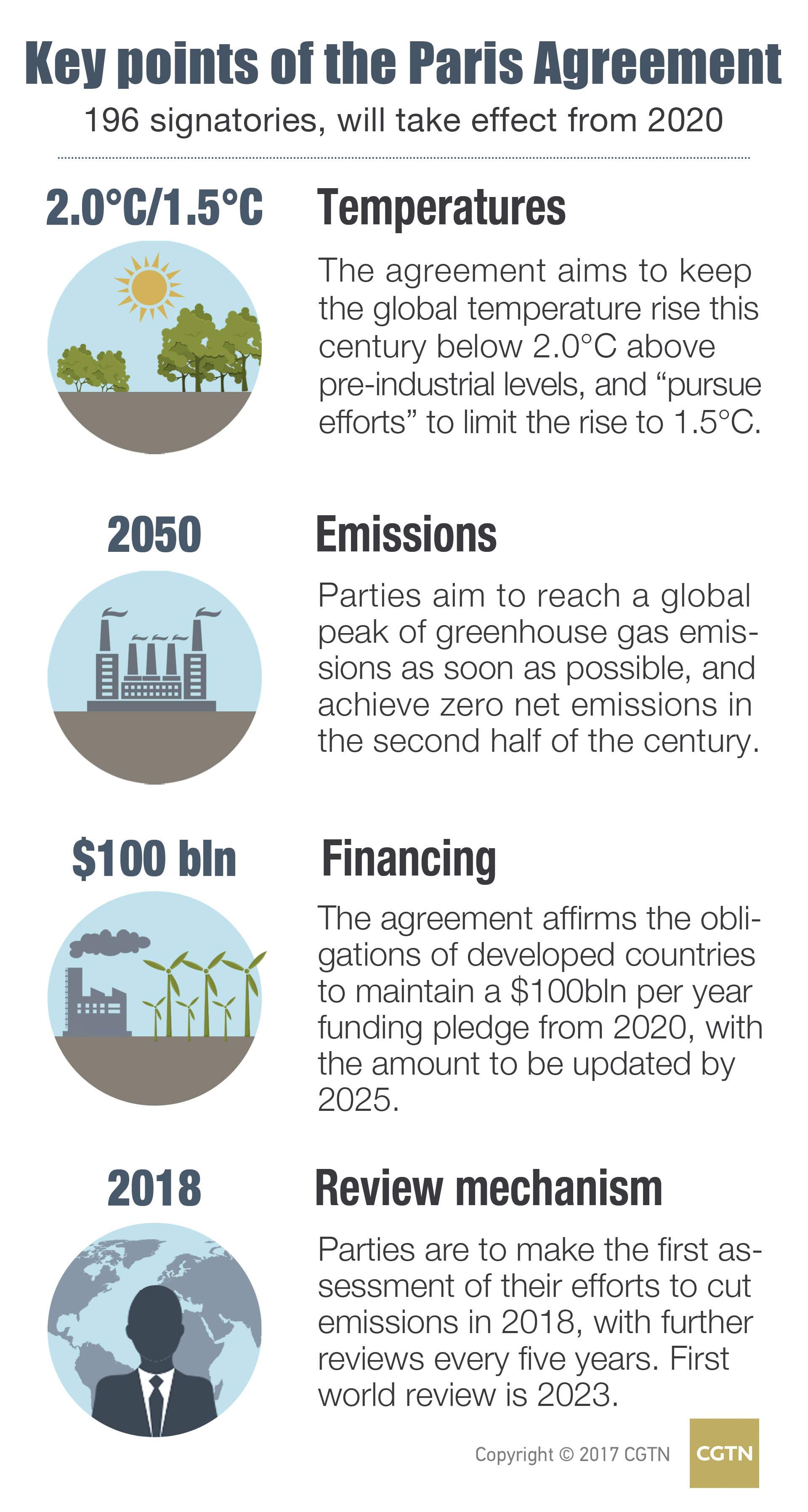 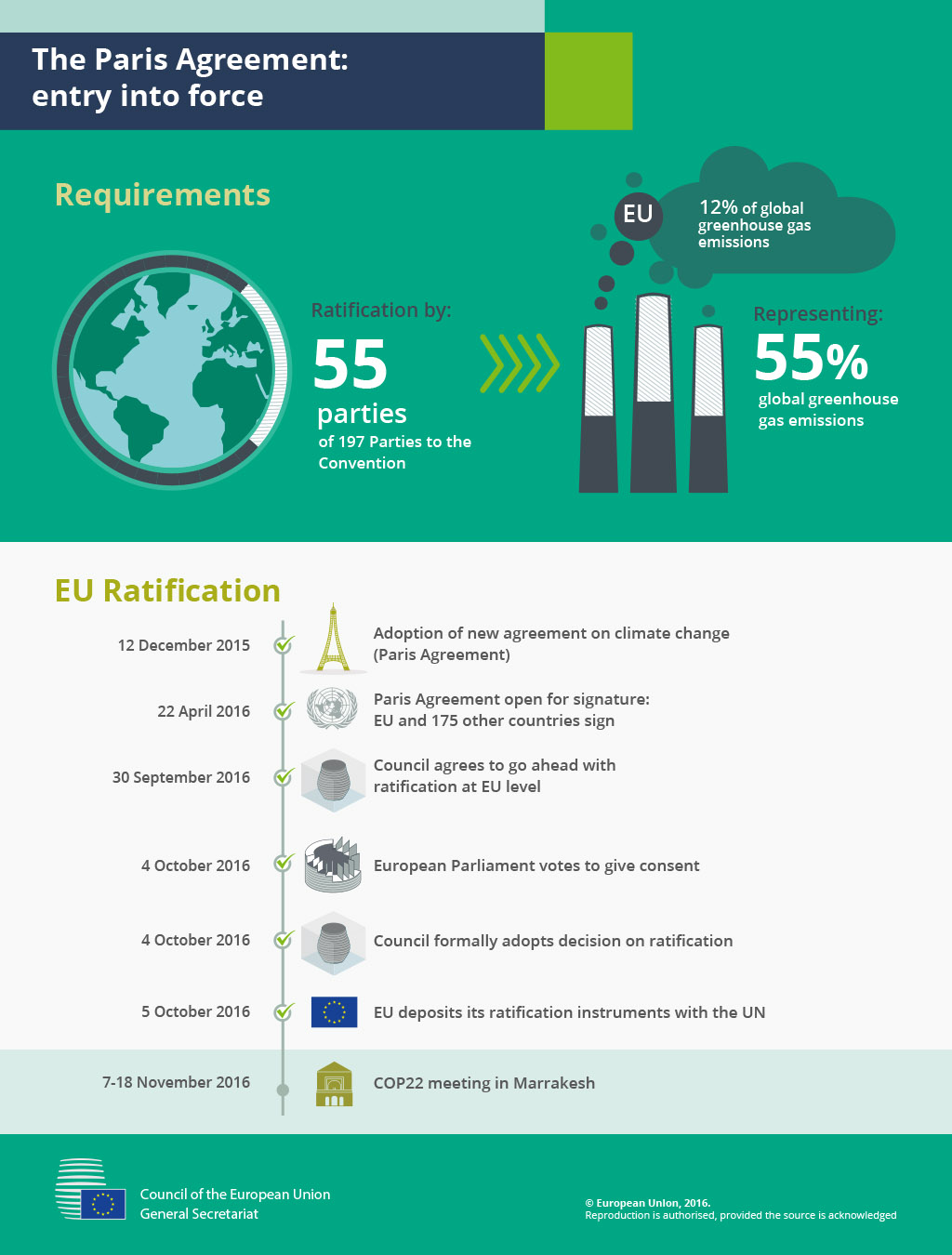 UNFCCC?
COP?
Paris Agreement
IPCC?
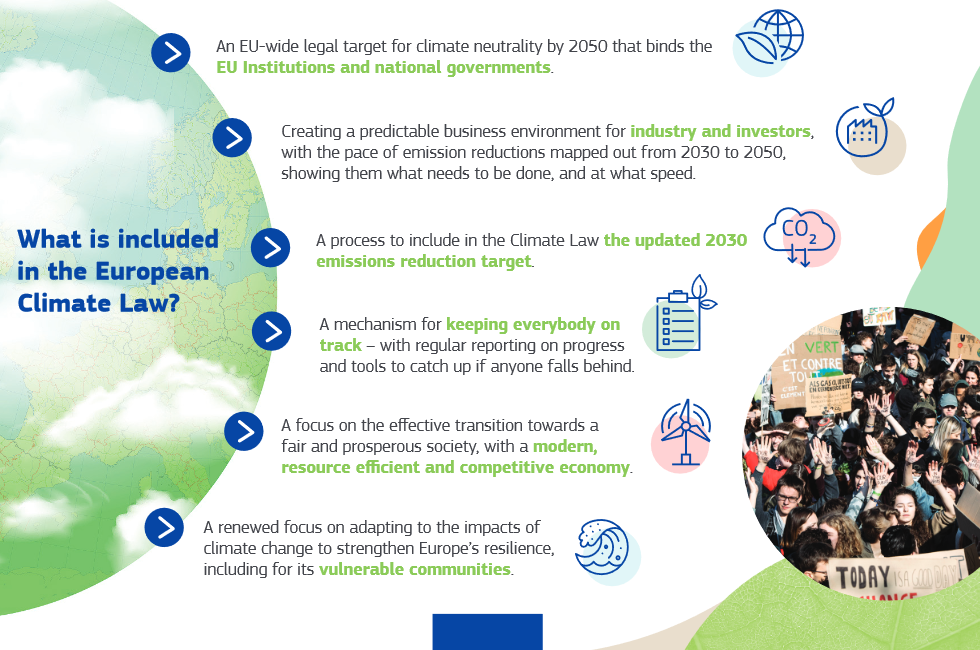 EU Emissions reduction targets:
-55% Emission reduction by 2030 compared to 1990 incl. LULUCF
Net zero by 2050
Proposal for 2040 Target in 2024
European Commission, Directorate-General for Communication, The European climate law, Publications Office, 2020, https://data.europa.eu/doi/10.2775/790913
EU Climate Law
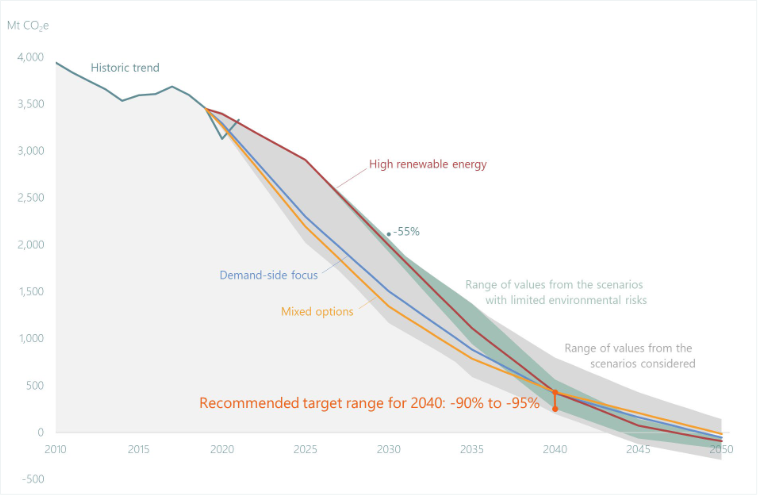 EU Emission profiles over time
EU Climate Advisory Board
https://climate-advisory-board.europa.eu/reports-and-publications/scientific-advice-for-the-determination-of-an-eu-wide-2040/esabcc_advice_eu_2040_target.pdf/@@display-file/file
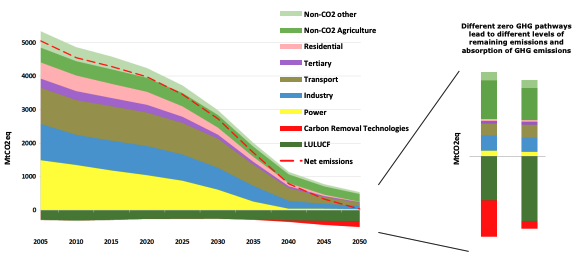 EU Emission profiles over time
A Clean Planet for all, COM(2018) 773 final
https://eur-lex.europa.eu/legal-content/EN/TXT/PDF/?uri=CELEX:52018DC0773
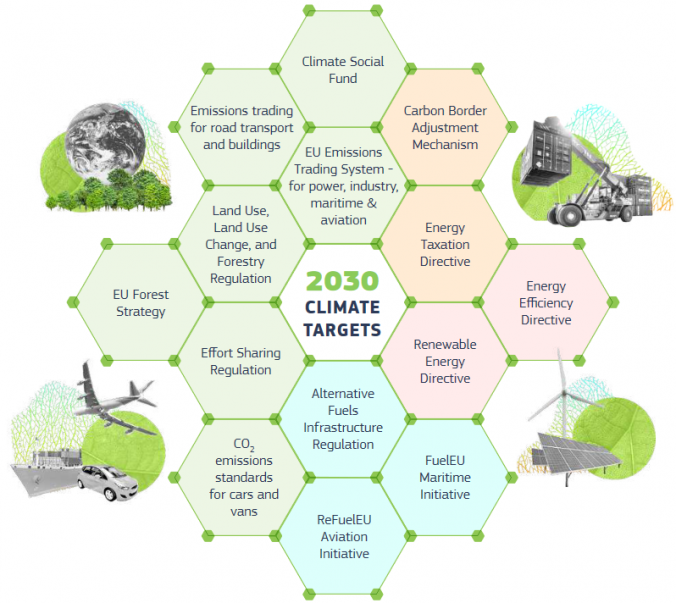 ETS II
CBAM
ETS I
Fit for 55 Climate and Energy package:
13 legislative proposals +
Establishing a Climate Social Fund
Additional initiatives: Farm to Fork, Nature Restoration Law
LULUCF
ETD
ESR
EED
EU Green Deal
https://eur-lex.europa.eu/legal-content/EN/TXT/HTML/?uri=CELEX:52019DC0640&from=ET
https://www.citiesforum.org/news/green-deal-2/
AFIR
RED
EPBD (GEG)
IED
…
What kind of elements does the EU Commission propose
Legislative Acts
Non-Legislative Acts
Most democracies world-wide have a similar set-up!!
Where does the modelling come in?
Modelling use
Energy Trilemma
Simultaneous computation of indicators to understand the effect of a specific scenario on the energy trilemma components
Depending on the system configuration and policy priorities different elements gain importance
Syed Ahsan Ali Shah, Cheng Longsheng, Yasir Ahmed Solangi, Munir Ahmad, Sharafat Ali,
Energy trilemma based prioritization of waste-to-energy technologies: Implications for post-COVID-19 green economic recovery in Pakistan,
Journal of Cleaner Production, Volume 284, 2021, https://doi.org/10.1016/j.jclepro.2020.124729
Where does the modelling come in?
How will the energy system develop? And what do changes imply?

Initiatives require Impact assessments if initiatives are expected to have significant economic, social or environmental impacts.
“The impact assessment report must include a description of:
the environmental, social and economic impacts, including impacts on small and medium enterprises and competitiveness, and an explicit statement if any of these are not considered significant 
who will be affected by the initiative and how 
the consultation strategy and the results obtained from it
Impact assessment reports are published with the proposals or with acts adopted by the Commission. They are also sent to the EU lawmakers, the Parliament and Council, to consider as they decide on whether to adopt the proposed law.”*
The Regulatory Scrutiny Board (RSB) assesses the quality of the Impact Assessments
*Quoted from: https://commission.europa.eu/law/law-making-process/planning-and-proposing-law/impact-assessments_en
Why is modelling needed?
Guidelines for preparing Impact Assessments include:
Better regulation guidelines: https://commission.europa.eu/law/law-making-process/planning-and-proposing-law/better-regulation/better-regulation-guidelines-and-toolbox_en 
Impact assessments need quantified assessment:
How much will it cost in monetary terms? And who will pay for what?
What investments are required?
Effect on SMEs?
Are there employment effects? Other social effects?
What are the relations to OTHER policy targets/initiatives/national legislation?
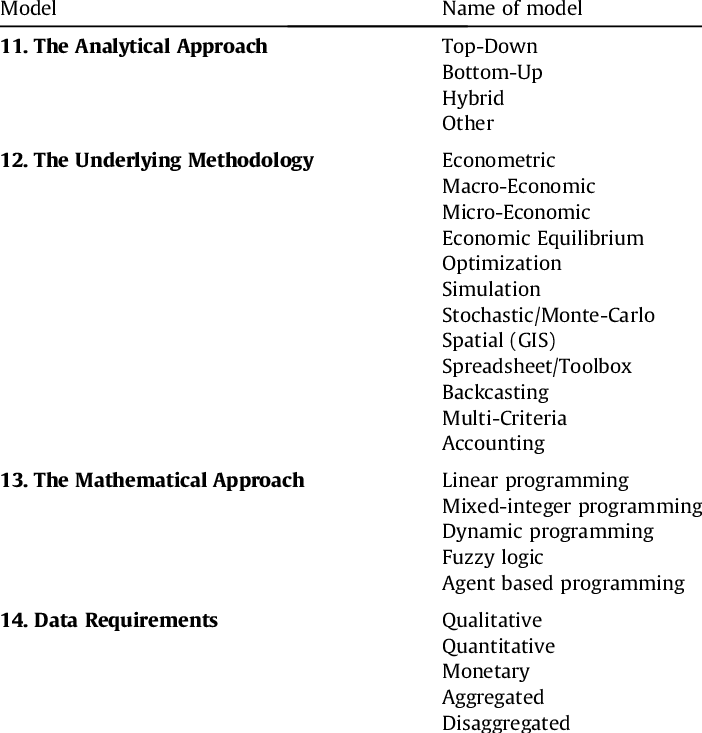 Hall, Lisa & Buckley, Alastair. (2016). A review of energy systems models in the UK: Prevalent usage and categorisation. Applied Energy. 169. 607-628. 10.1016/j.apenergy.2016.02.044.
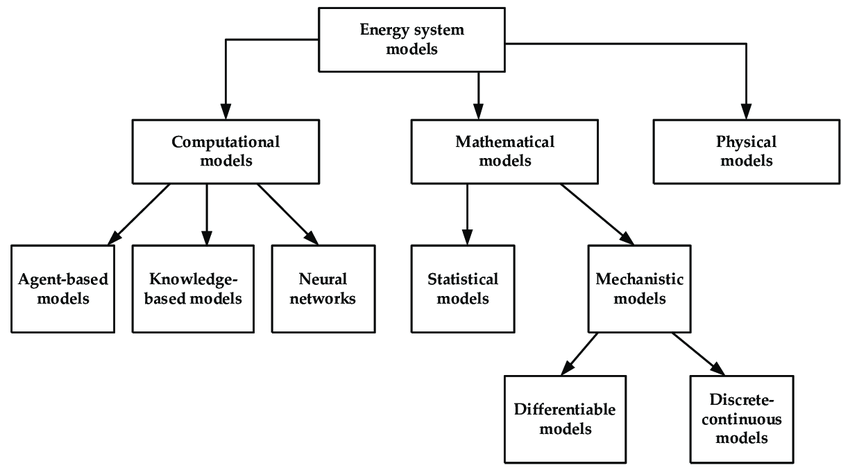 Subramanian, Avinash & Gundersen, Truls & Adams, Thomas. (2018). Modeling and Simulation of Energy Systems: A Review. Processes. 6. 238. 10.3390/pr6120238.
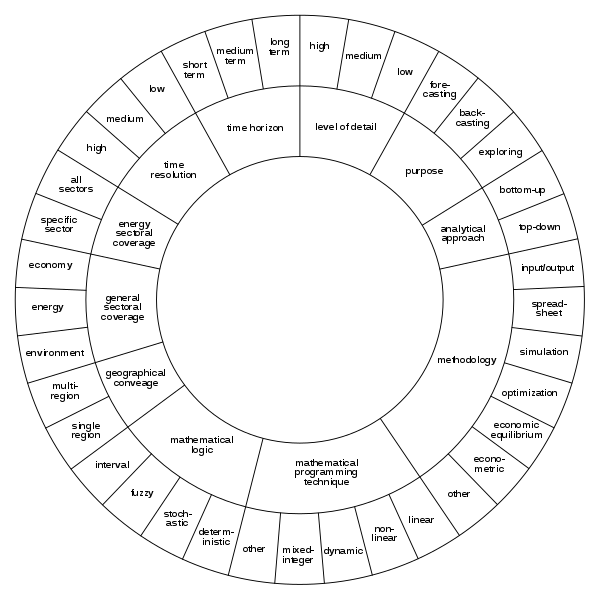 https://commons.wikimedia.org/wiki/File:Classification_of_energy_system_models.svg
Many kinds of energy system analysis…
Different types of models have different scopes and uses, each with its own merits
System simulation: Engineering issues
What-if questions, impact assessment: policy analysis, investment evaluation
Normative analysis, optimization: policy and investment recommendation
Forecasting-projections of demand prices, technology penetration, etc.
Scenario construction and comparison of scenarios: exploratory pathways of uncertain futures and policy analysis
However:
“... all models are approximations. Essentially, all models are wrong, but some are useful. However, the approximate nature of the model must always be borne in mind....”
Box, G. E. P.; Draper, N. R. (1987), Empirical Model-Building and Response Surfaces, John Wiley & Sons.
What kind of people work with modelling and policy making?
Model developers: 
Who: (often) engineers, physicists, mathematicians, economists, …
What: create models for policy use
Analysts:
Who: (often) engineers, physicists, mathematicians, economists, …
What: Analyse data from statistics (ex-post) or model results (ex-ante)
Policy makers:
Who: Ministerial employees (economists, lawyers, political scientists,…)
What: prepare the legislative proposals
Politicians
What are the effects of policies?
Why are models needed?
Where are energy system models used
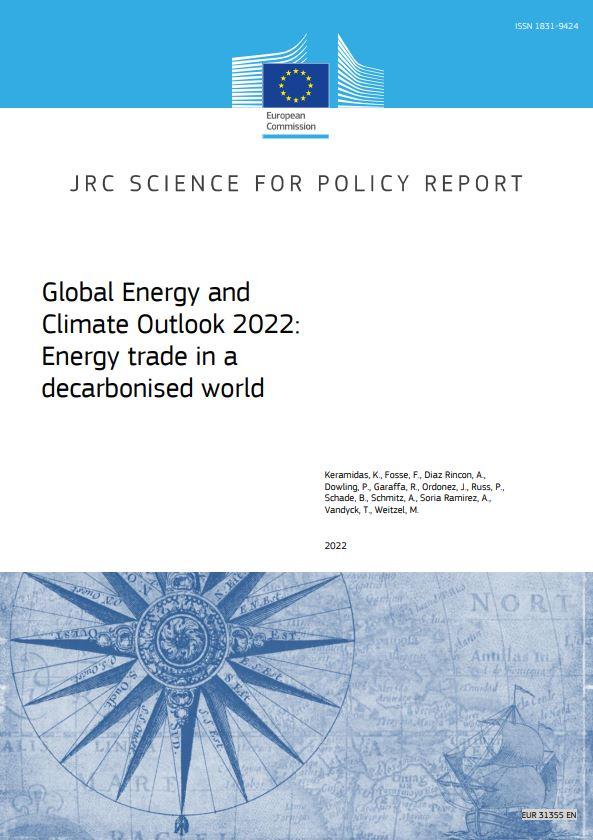 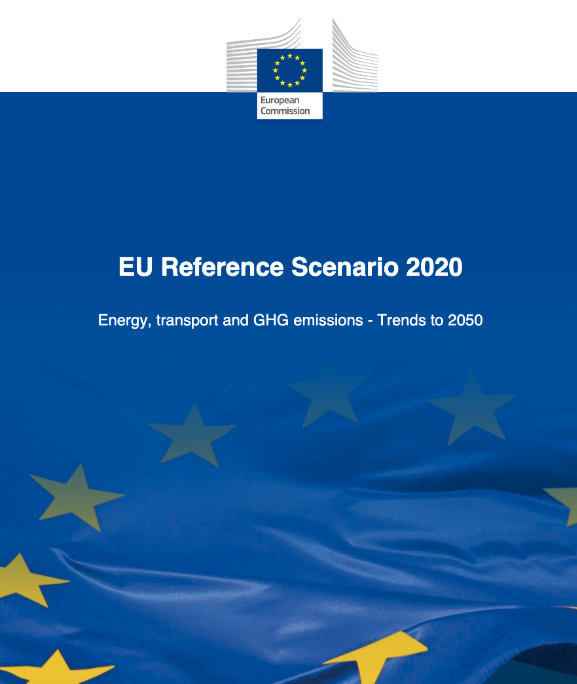 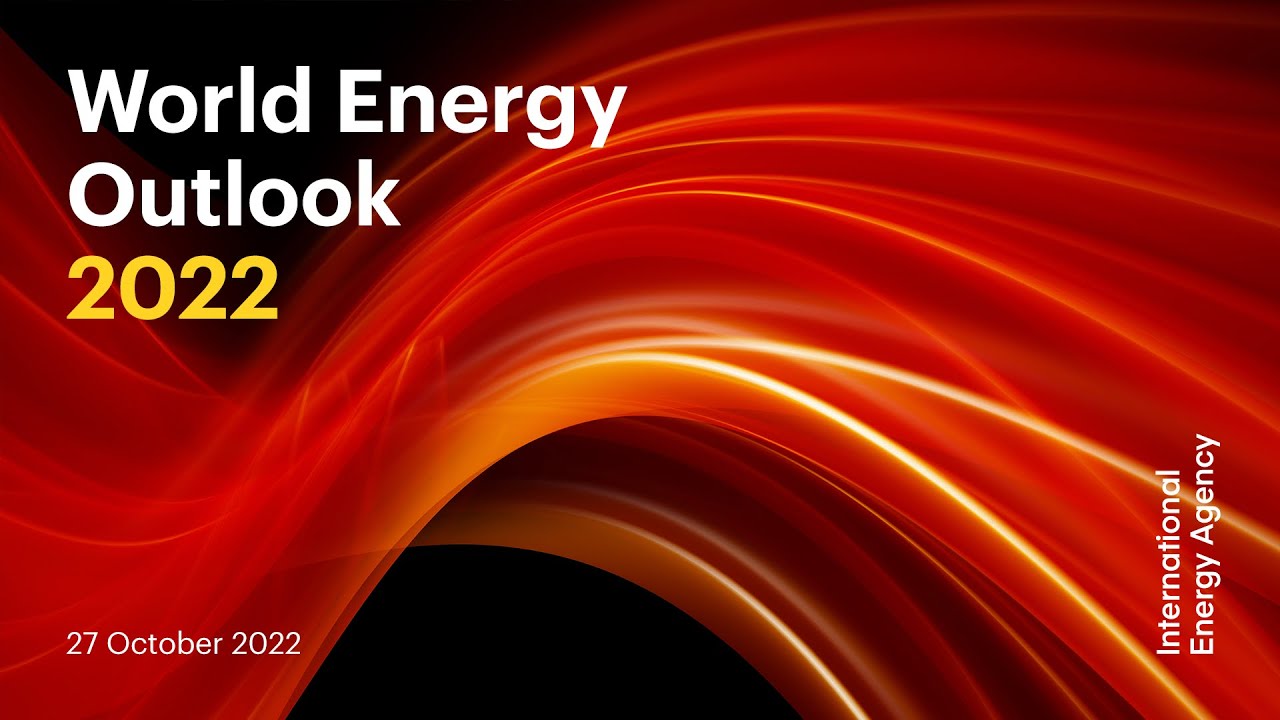 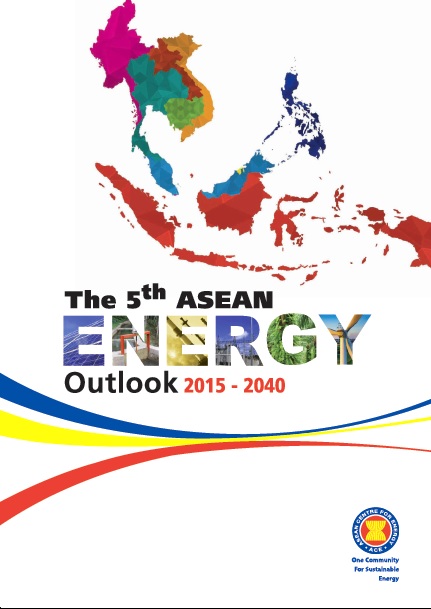 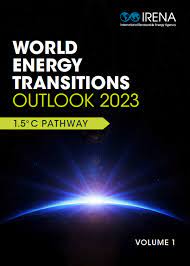 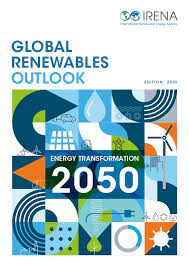 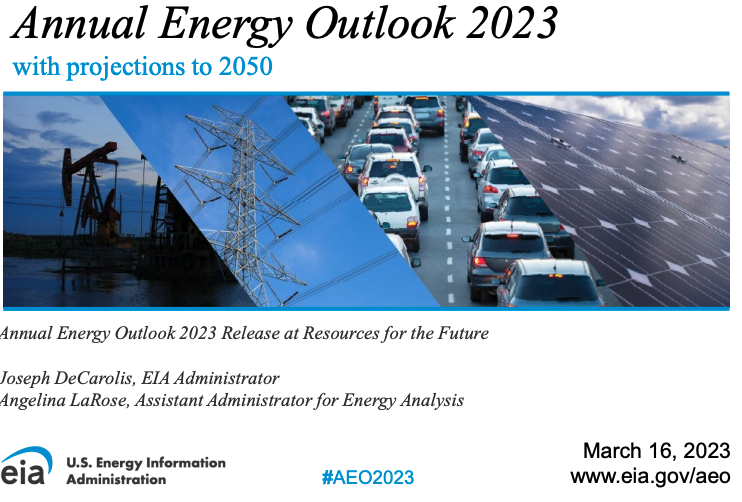 Where are energy system models used
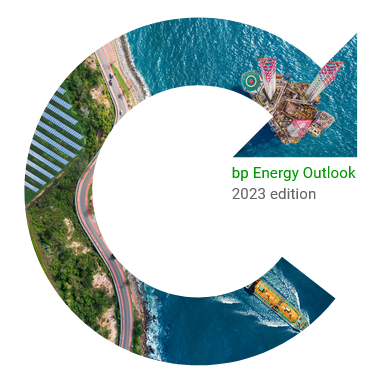 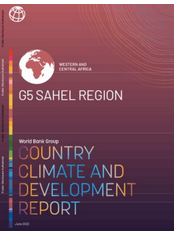 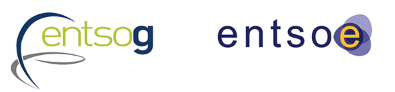 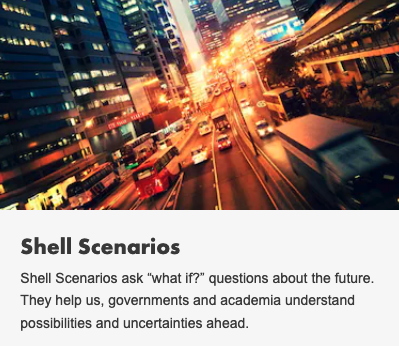 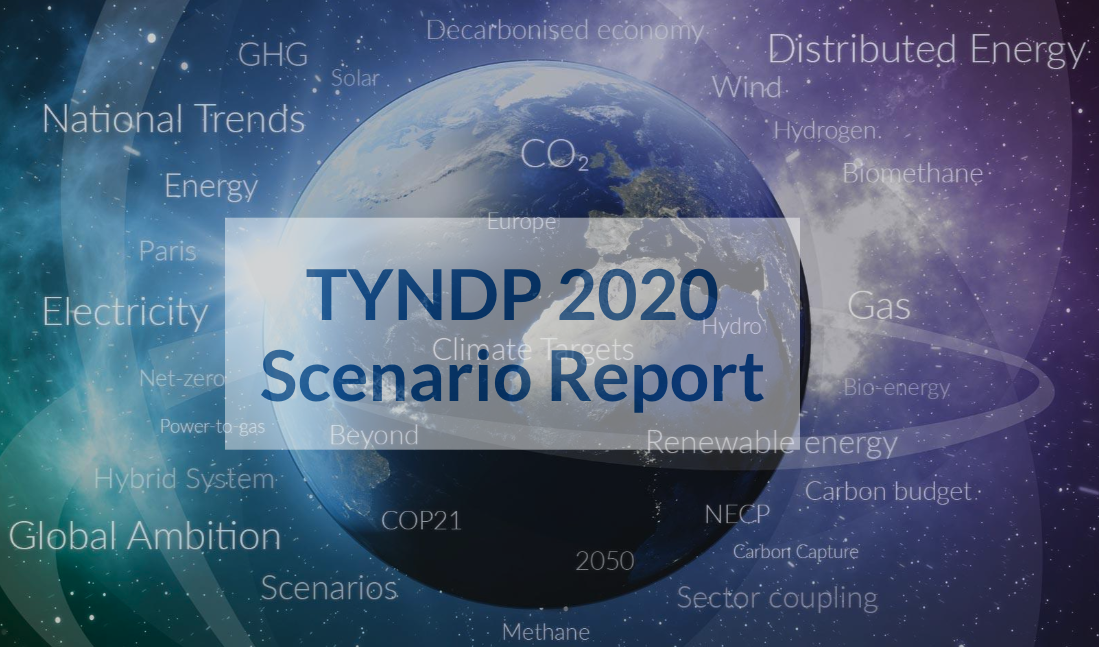 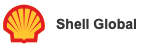 Are countries on track to achieve the 1.5C goal?
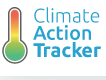 Still a lot to do!
https://climateactiontracker.org/
What is it like to work with energy modelling and policy-making?
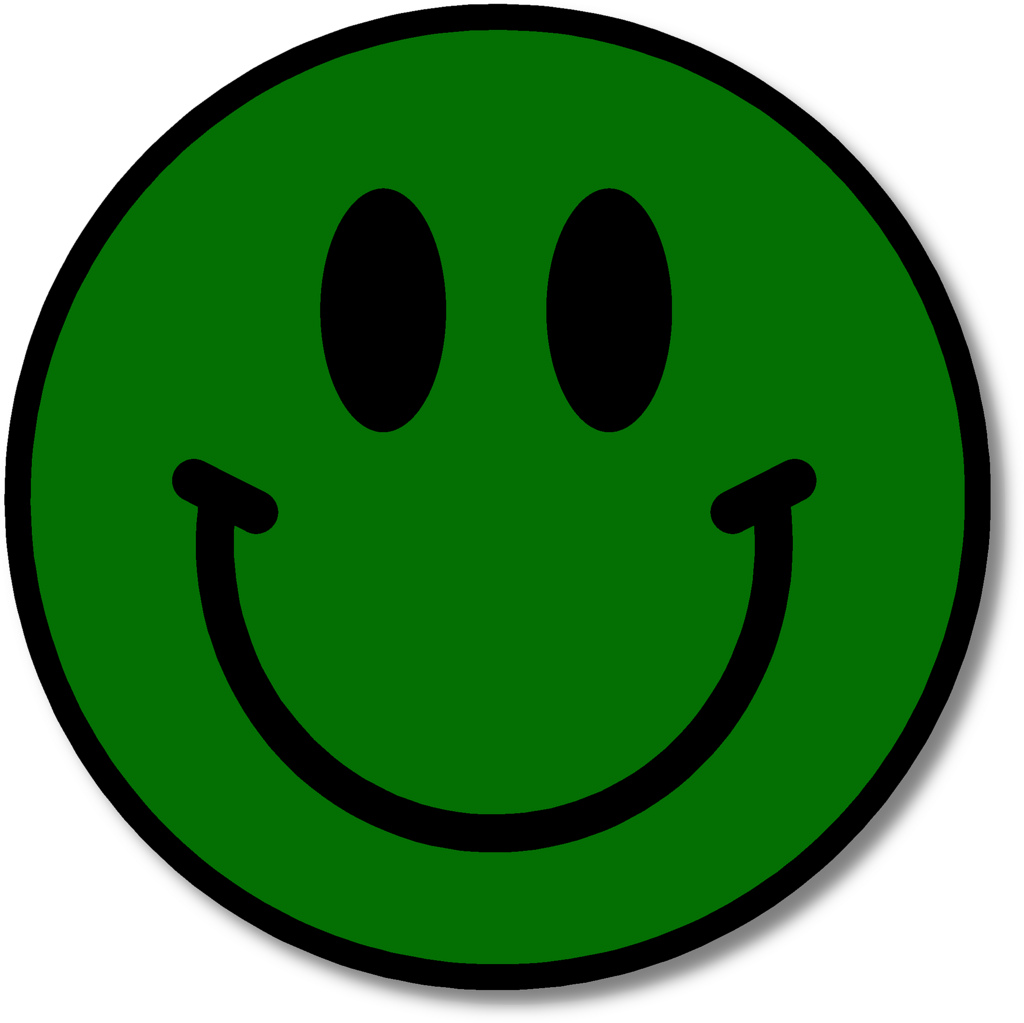 Pros ( or why I do it anyway)
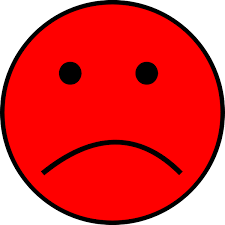 Cons
We need the energy transition to progress to avoid dangerous climate change
Improved understanding at all levels from CEOs and government heads to simple citizens
Allows decision making to progress
Impossible deadlines
Slow progress
Frustration